RESEARCH DESIGN
After selecting the topic and problems, defining concepts, and framing hypothesis, a researcher has to think about the research design.
A research scholar is like an engineer  who prepares a blue print before finally starts the construction work.
              A research scholar is also required to plan well before he starts his work. He is required to prepare a plan of action is known as research design.
A
framework	or	blueprint	for
conducting the research .

Specifies the details of the procedures  necessary for obtaining information  needed to structure  or solve the research   problem.

A research design lays the foundation  for conducting the research.
Decisions regarding what, where,  when, how much, by what means  concerning an inquiry or a  research study constitute a  research design.
In the words of miller, “designed research is the planned sequence of the entire process involved in conducting a research study.”
All  research design have to answer to the following
1 what is the study about ?
For what purpose the study is carried on?
 type of data required
Where the data can be found
Where or in what areas the study will be carried on?
What period of time the study will include?
How much material or how many samples will be needed?
What method of  gathering data will be used?
How will the data be analyzed.
What will be the style of report preparation?
Features of research design
1 It is a plan that specifies the sources and type of information relevant to the research problem.

2  It is a strategy specifying which approach will be used for gathering and analyzing the data.

3  It also includes the time and cost budgets.
Essential concepts concerning to a research design
1 Dependent and independent variable
      2    Extraneous variable
      3 Control
      4 Confounded relationship
      5 Research hypothesis
       6 Experimental and non-experimental hypothesis                                            testing research
         7 Experimental and control groups
         8 Treatments
         9 Experiment
        10 Experimental unit
Variables
1.Independent/Dependent variables:
      If one variable depends upon another variable, it is termed as dependent variable .E.g.  height and age  

An independent variable is presumed to  influence other variables. Sometimes  independent variables are called  manipulated variables or experimental  variables.
2. Extraneous variables
These  are independent variables, which are not related for the study, but at the same time it  affects  the dependent  variables. The effect noticed on dependent variable as a result of unrelated variable is technically described as experimental error.
Example of this
Suppose a researcher want to	test the  hypothesis that there is a relationship  between children gains in social studies achievement and their self concept.

.
In this case self-concept =independent  variable
Social studies achievement =dependent  variable
Intelligence may as well affect on the social  achievement.
But it is not related to the study undertaken by  the researcher so it is a Extraneous  variable
3.Control
The effect of extraneous variable should be minimized as far as possible.
One important characteristic of  a good research is to minimize  the influence or effect. The   term control is used when we  design the study by minimizing the  the effect of extraneous   variables.
4.Confounded relationship
When the dependent	variable is  not free from the influence of  extraneous variable .The  relationship between the  depended and independent  variable is said to be confused  by an extraneous variable and such a relationship is known as confounded relationship.
5.Research hypothesis
The research hypothesis is a  predicative statement that  relates an independent variable  to dependent variable.
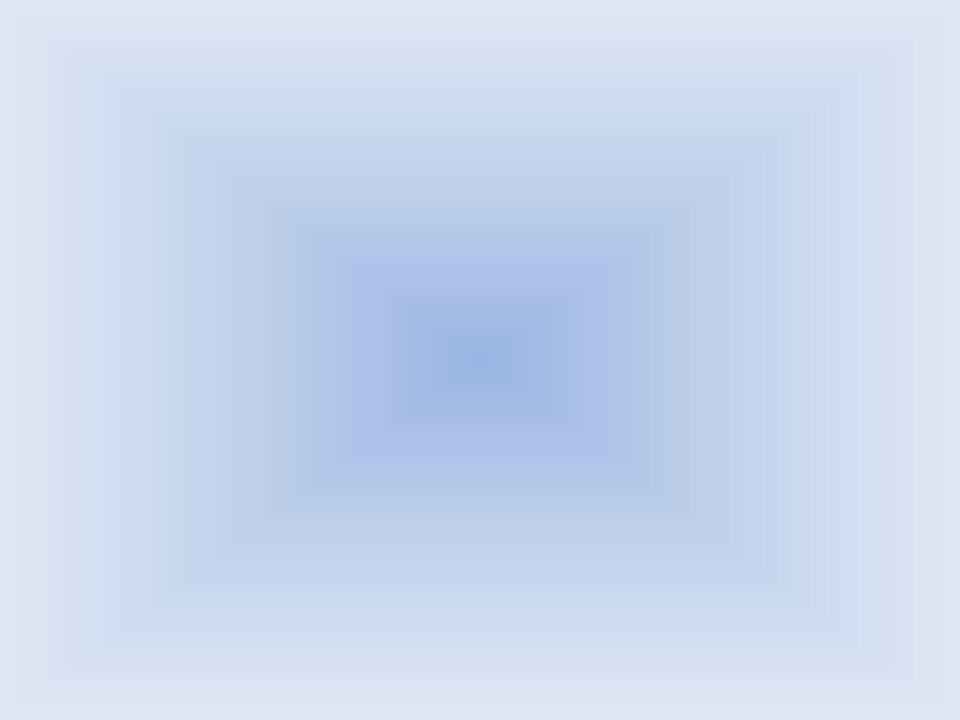 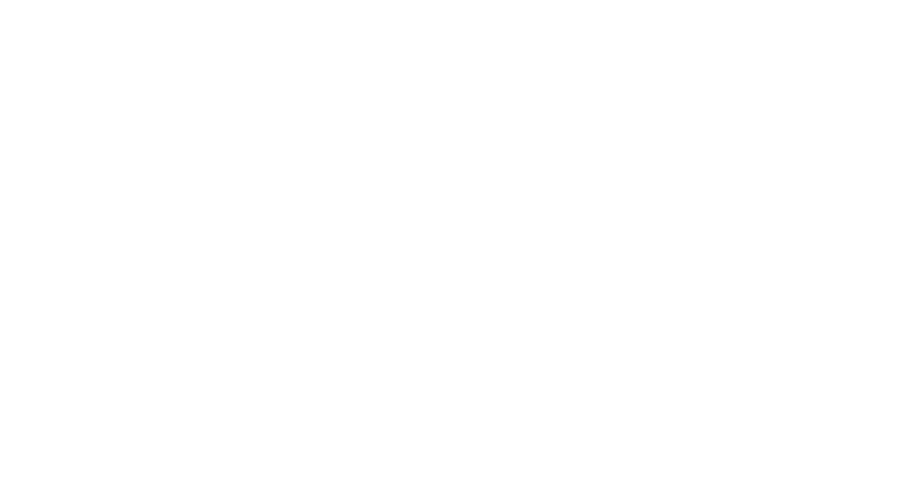 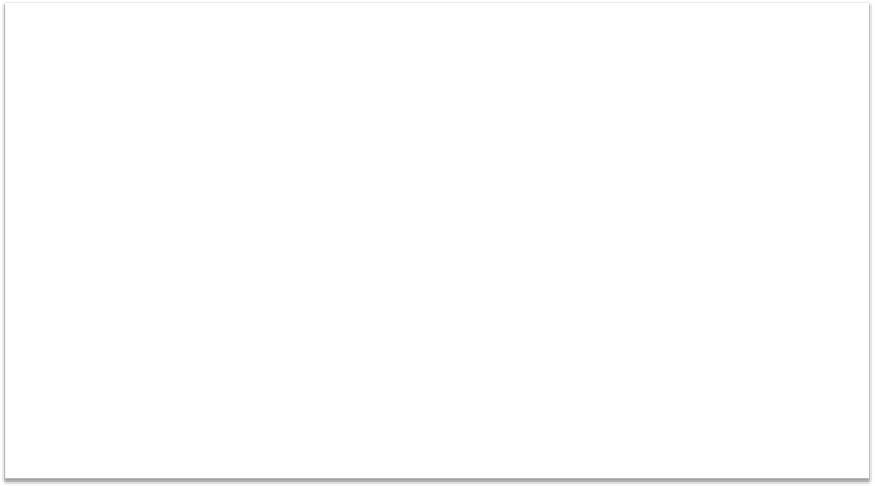 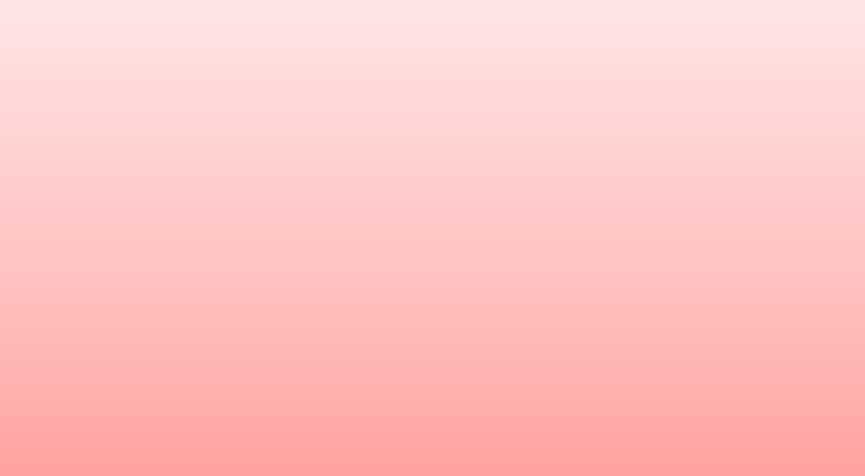 •
A hypothesis is a formal tentative statement of
the expected relationship between two or
more variables under study.
•
• A hypothesis helps to translate the research
problem and objective into a clear explanation
or prediction of the expected results or
outcomes of the study.
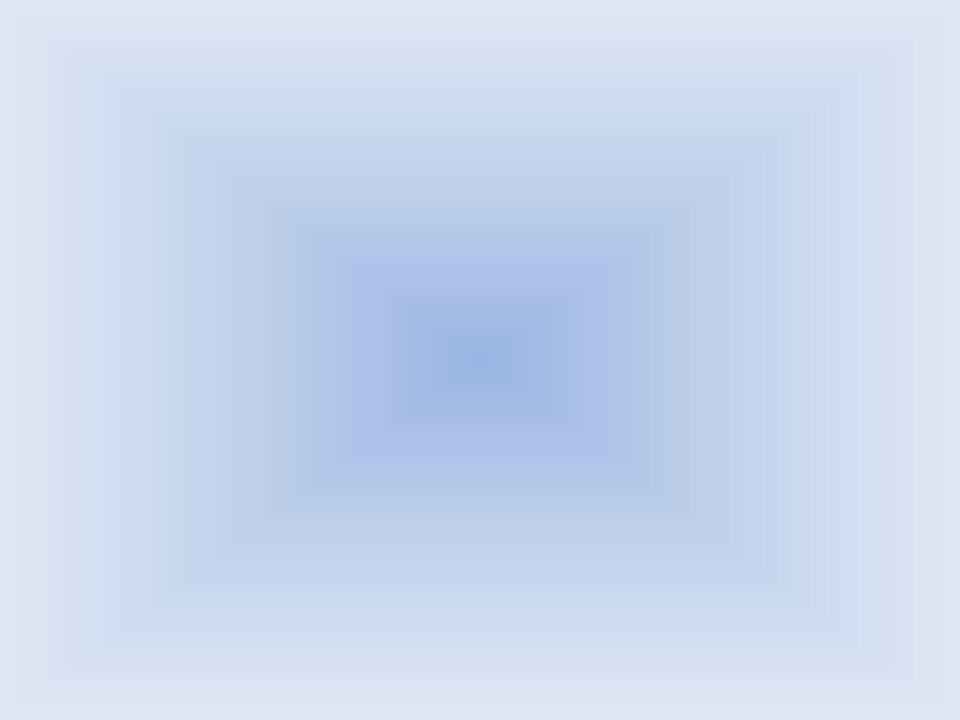 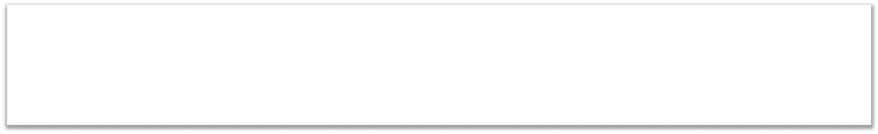 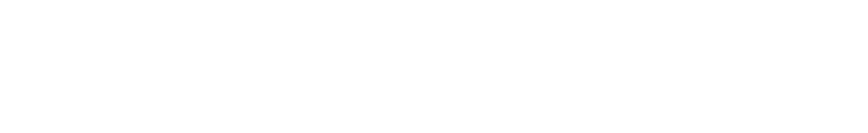 CONTRIBUTIONS OF HYPOTHESIS
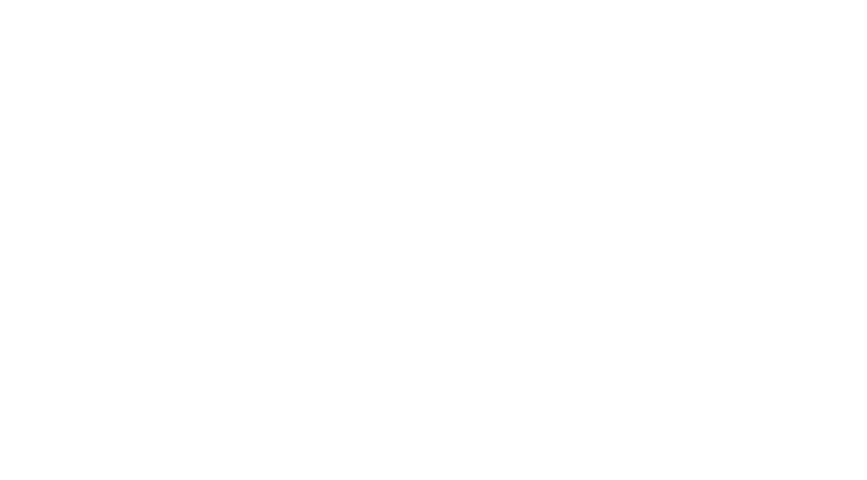 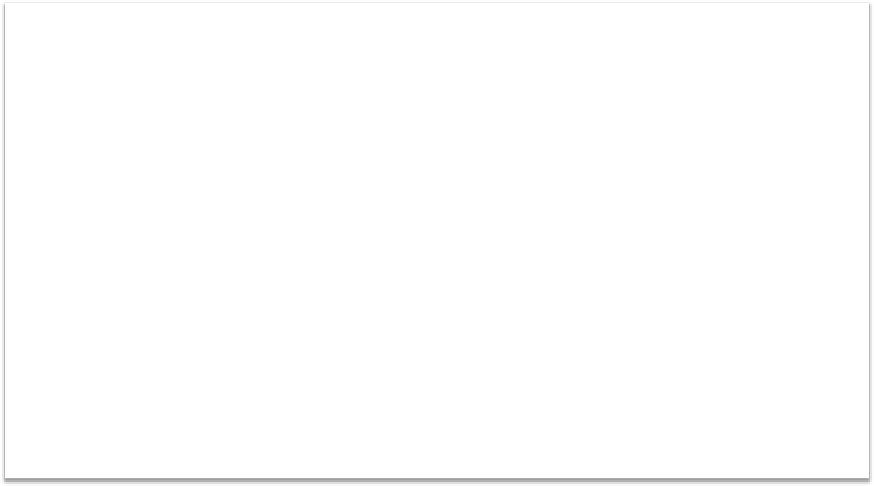 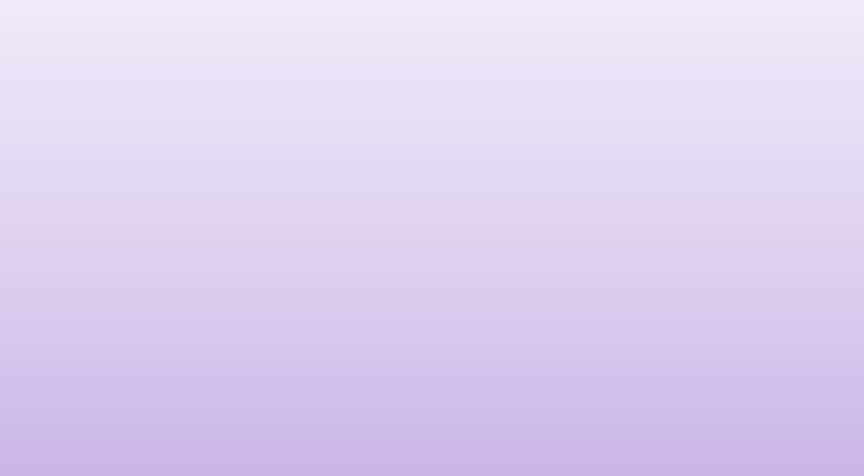 It provides clarity to the research problem and research objectives.
•
It describes, explains or predicts the expected results or outcome
of the research.
•
It indicates the type of research design.
•
It directs the research study process.
It identifies the population of the research study that is to be
investigated or examined.
It facilitates data collection, data analysis and data interpretation
6.Experimental and non-  experimental hypothesis testing
When the purpose of research is  to test a research hypothesis, it  is termed as hypothesis testing  research .
It may be experimental or non-  experimental design
When an independent variable is manipulated in a research such a research is termed as hypothesis testing research.

       if the independent variable is not manipulated, it is called non-experimental hypothesis.
For example
A researcher wants to study whether the intelligence affects the mark  scoring ability of a group of students. For this purpose he selects 60 students randomly and test as their brainpower and mark scoring ability by calculating the coefficient of correlation between the two set of scores. This case is an example of non experimental hypothesis testing research. In this example brain power is the independent variable that is not manipulated. Suppose the researcher selects 60 students who are doing a course in computer accounting. He wants to test the effectiveness of the training program on the students performance level. For this purpose the researcher divides 60 students in to two groups such as 30  in group X and other 30 in group Y. Group X is going on usual study program and group Y is indulged in special  studies programs. This is an example of experimental  hypothesis testing research because the independent variable-the type of training program is manipulated.
7.Experimental and control  groups
When a group is exposed to some special condition in an experimental research it is termed as  experimental group.
And if the group is exposed  of  usual conditions, it  is termed as control group
8.Treatments
The different conditions under  which Experiment and control  groups are put up usually  referred to as treatment.
9.Experiment
The process of examining the truth  of a statistical hypothesis, relating to  some research problem, is known as  an Experiment.
E.g.:-
we can conduct an Experiment to  examine the usefulness of a certain  newly developed	drug.
10.Experimental unit
These are the predetermined plots where different treatments are applied.
Stages of research design
selection of a problem
Review of the existing literature.
Sources of the information to be utilized
Nature of the study.
Objectives of the study.
Geographical area to be covered
Socio-cultural context of the study.
Period of the study.
Technique of the study.
Methods of descriptive and causal research
Descriptive research
        it is a fact finding investigation with  adequate interpretation.
The following steps are involved in descriptive studies
1. Formulation of the problem of study.(Define the question or problem that is to be answered-define the concepts)
2 .Define the population or universe.
3. Select the sample.
4. Design the method of data collection.
5. Analyze data and results.
Causal research
In causal studies ,the effects of some cause on one or more outcomes are considered. If there is a cause and effect relationship between variables, then causal research must be undertaken.

One of the research methods for exploring the cause and effect relationship between variables is experimental studies.
Choosing a basic method of research
There are three basic research methods

Survey
Observation
experiment
SURVEY METHOD                 DEFINITION
Survey is a non-experimental, descriptive research method. It is a fact finding study. Surveys are  used for collecting primary data based on verbal or written communication with a representative sample of individuals or respondents from the target population. 
A means of gathering information by asking a  set of questions to a sample of respondents  who represent a population with specific  characteristics
Features Of Survey Method
survey method is a field study
It seeks responses directly from the respondents.
It can cover a very huge population.
It is an extensive as well as an intensive study.
TYPES OF SURVEY
Cross-Sectional
Trend  Studies
Cohort  Studies
Longitudinal  Survey
Panel  Studies
Cross-sectional surveys
Collects information from a sample that  has been drawn from a predetermined  population
The information is collected at just one  point in time
Longitudinal surveys
Information is collected at different  points in time in order to study  changes over time
Trend study
Different samples from a population whose  members may change are surveyed at  different points in time
Cohort study
A particular population whose members do  not change over the course of the survey
Panel study
The  samples
researcher
surveys	the
same  times
of	individuals	at	different
during the course of the survey.
The focus of a panel study is a group of people who have a common attribute, experience or characteristic in a particular time period. This group is called the cohort. People that share the fact of being born on the same day, month, year or era may belong to a birth cohort. Other kinds of cohort can be formed depending on the common denominator of the participants.
Methods of survey
Census method
Sample method
Introduction
Observation is a classic method of scientific enquiry.
It is also a process of recording the behavior  patterns of people, objects, and occurrences  without questioning or communicating with them.
Meaning
Observation	means	viewing	or	seeing.	 Most  of such observations are just casual and have no specific  purpose. But observation as a method of data collection is  different from such casual viewing.
Definition
Gorman and Clayton deﬁne observation studies as those that  “involve the systematic recording of observable phenomena or  behavior in a natural setting”
MARSHALL and ROSSMAN (1989) define observation as "the  systematic description of events, behaviors, and artifacts(man made object) in the social  setting chosen for study" .
Observations enable the researcher to describe existing situations  using the five senses, providing a "written photograph" of the  situation under study (ERLANDSON, HARRIS, SKIPPER, &  ALLEN, 1993).
Features of observation
Observation is a physical and mental activity.
Observation is selective. Researcher selects the range of things to be observed.
observation is purposive and  not  informal .
Observation is recorded immediately.
Observation should be exact. It should be based on standardized tools of research.(observation schedule, socio-metric scale etc.)
Observation is verifiable.
Characteristics of observation
It is both a physical and a mental activity. The observation eye  ‘catches’ many things which are sighted, but attention is focussed on  data that are pertinent to the given study.
Observation is selective. A researcher does not observe anything and  everything, but select the range of things to be observed on the basis of  the nature, scope and objectives of his study.
Observation is purposive and not casual. It is made for the specific  purpose of nothing things relevant to the study.
It captures the natural social context in which persons’ behavior occurs.
Types of observation
simple and systematic observation
Participant Observation
Non-participant Observation
Direct Observation
Indirect Observation
Controlled Observation
Uncontrolled Observation
simple and systematic observation
Observation is done to collect data at exploratory stages of research is termed as simple observation.
                         In systematic observation standard procedures, training to observers, schedules for recording and other devices to control observers are employed.
Participant Observation :
In this observation, the observer is part of the phenomenon or group which observed and he acts as both an observer and a participant.
Example, a study of tribal customs by an anthropologist by taking part in  tribal activities like folk dance. The person who are observed should not be  aware of the researcher’s purpose. Then only their behaviour will be  ‘natural.’
Non - Participant Observation  :
In this method, the observer stands apart and does	not participate in the  phenomenon	 observed. Naturally, there is no	emotional   involvement on the part of the observer. This method calls for skill in recording observations in an unnoticed manner.
Example : use of recording devices to examine the details of  how people talk and behave together.
Direct Observation: This means observation of an event  personally by the observer when it takes place. This method is  flexible and allows the observer to see and record subtle(narrow) aspects of  events and behavior as they occur. He is also free to shift places,  change the focus of the observation. (Astronomer-stars, planets, moon).
Indirect Observation : This does not involve the physical  presence of the observer, and the recording is done by mechanical,  photographic or electronic devices.
Example : Recording customer and employee movements by a  special motion picture camera mounted in a department of large  store.
Controlled Observation : Controlled observation  is carried out either in the laboratory or in the field. It  is done as per pre-arranged plan .in this case the mechanical aids for obtaining data are used.
Uncontrolled	Observation	:
In uncontrolled observation there is no pre-arranged plan. no formal mechanical tools are used for observation. It is  primarily used for descriptive research. Participant  observation is a typical uncontrolled one.
Advantages of observation method
Reliable and objective
Natural setting
Useful for young and shy children
Useful for individuals as well as groups
Immediate detection of problems
Most direct measure of behavior
Provides direct information
Easy to complete, saves time
can be used in natural or experimental settings
Disadvantages of observation  method
Subjectivity
Less accuracy
Interference
Lack of competency
Unnatural situation
Expensive
Slow and laborious
Biased
Lack of cooperation from peoples
Favoritism
EXPERIMENT
In causal research the researcher investigates whether the value of one variable causes or determines the value of another variable.
experiments are often used to measure causality
In other words a Causal relationship is when one variable causes a change in another. these types of relationships are investigated by experimental research in order to determine if changes in one variable  truly causes changes in another variable.
The researcher can effect  price change of a particular product and can measure the sales volume resulting out of it.